Mузички фолклор
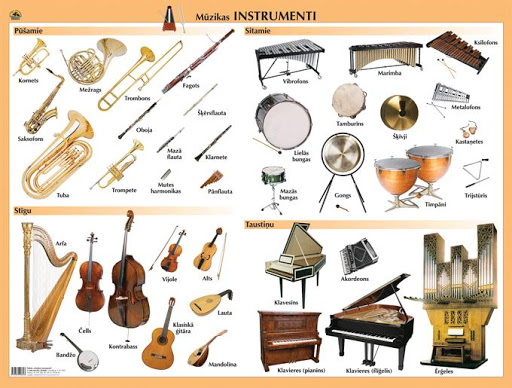 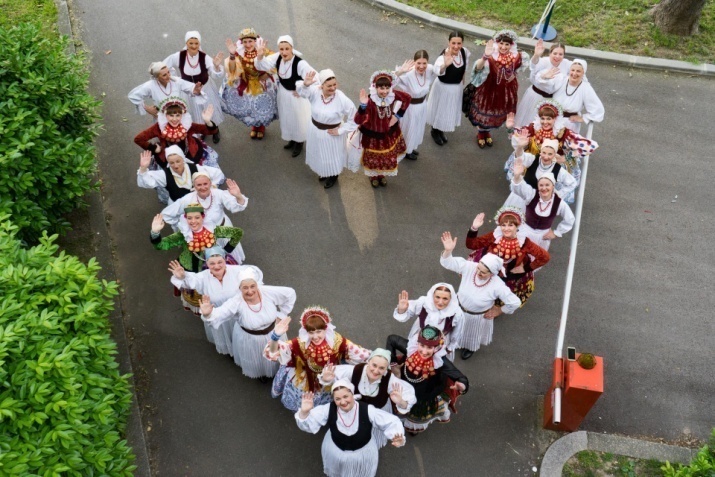 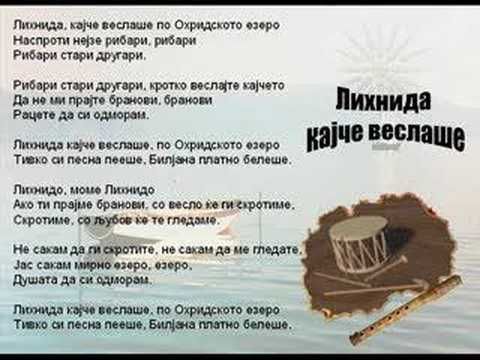 Информации
Што е музички фолклор?
Музичкиот фолклор се 
дели на: 
-Народни Песни
-Народни Ора-носии
-Народни Инструменти
 Музички фолклор претставува
Музичко Народно Творештво
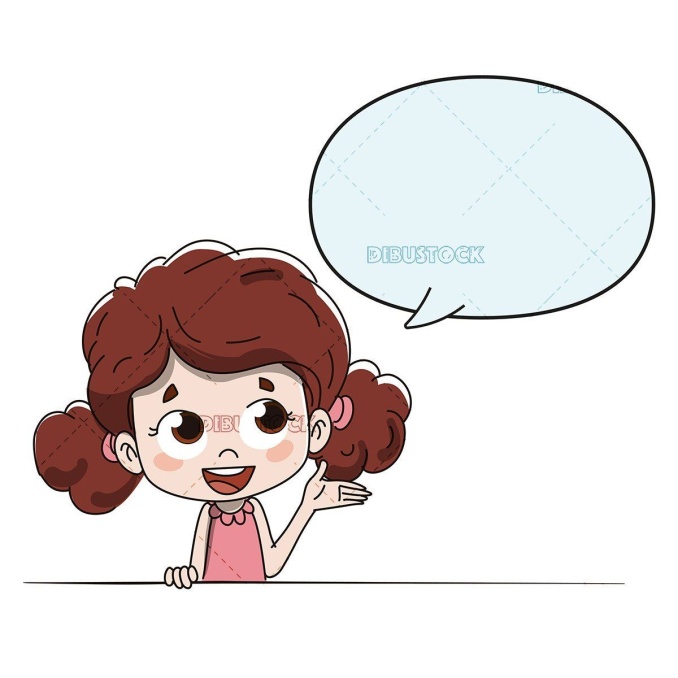 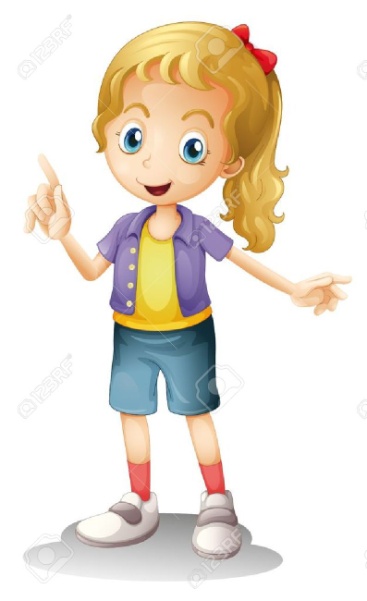 Народни  Песни-Музика
Народни уметничката музика,поставена е таканаречената народна музика .Народната  Музика  се  пренесува од колено на коленопо пат на усно предание.Голем дел од оваа музикаима свои карактеристични 
белези.
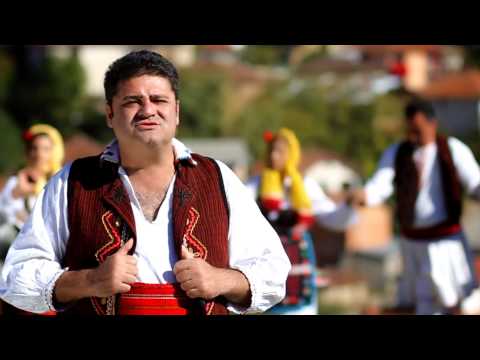 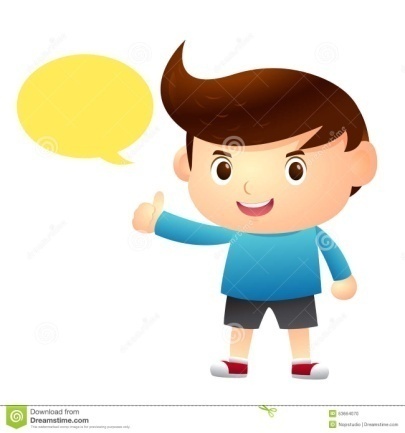 Народни ора-носии
Македонските народни ора имаат важно место место во македонскиот фолклор и музичка традиција.
Зависно од стилот,кореографијата и обичаите поврзани со нив,македонските ора можат да се поделат во пет регионални групи:западни,југозападни,јужни северни и источни.
Ората обично се играат за врме на:Божиќ,Водици,Велигден,Ѓурѓовден,Спасовден,Петро-
Вден.За државни празници, венчавки,обично на средсело,пред црквите,училиштата и куќите.
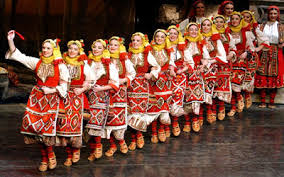 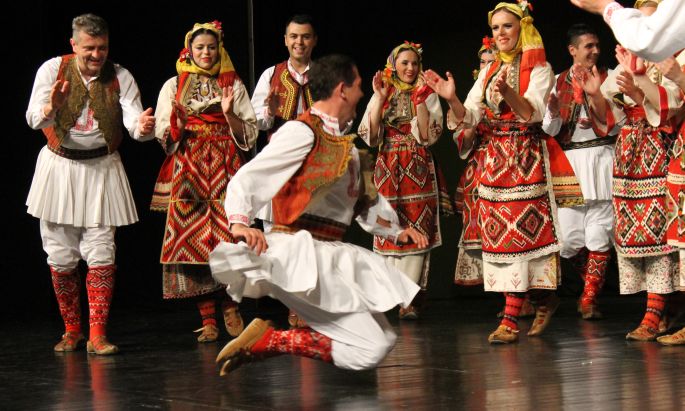 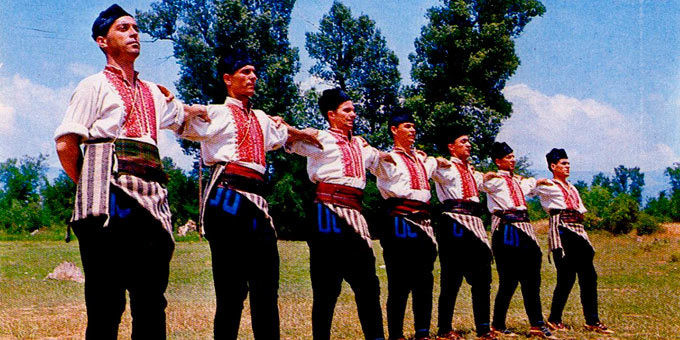 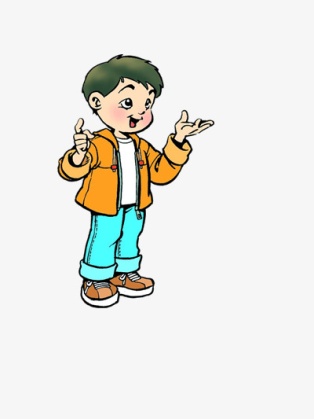 Народни  Инструменти
Македонските народни инструменти се делат на: традиционални и ориентални инструменти. 
Некои традиционални  инструменти се:гајдата,кавалот,шупелката,зурлата,двојанката,тамбурот,тапанпот и дајрето.
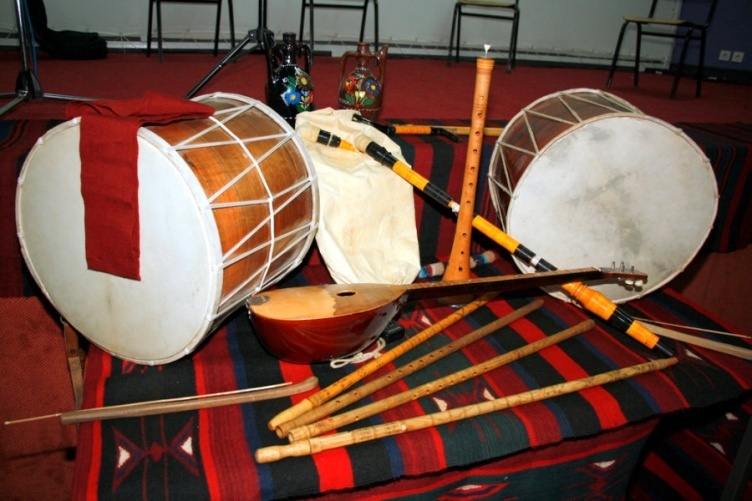 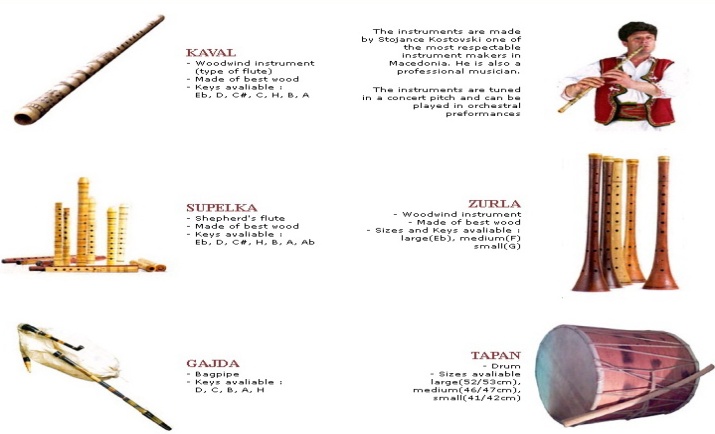 Исто така инструментите се делат на:Дувачки,Ударни и Жичени  инструменти.
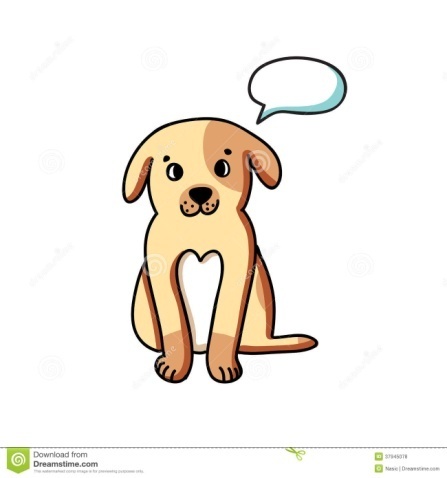 Некој дувачки инструменти:
-Зурла
-Гајда
-Кавал
-Шупелка
-Дудук
Итн..
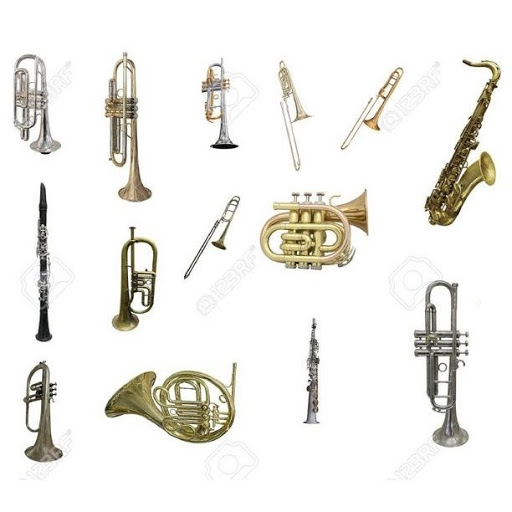 Ударни Инструменти
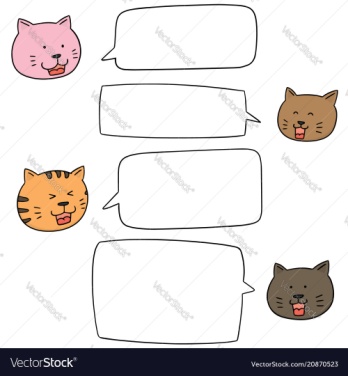 -Тапан
-Тарабука
-Дајре
-Тимпан 
Итн...
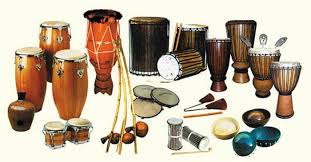 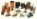 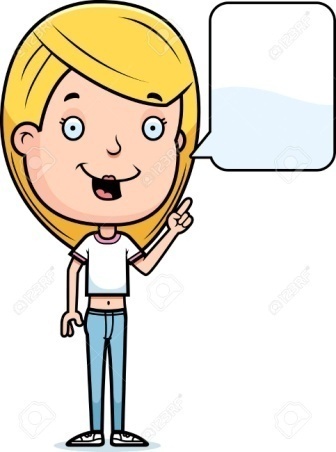 Жичени инструменти
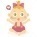 -Тќемене
-Тамбура
-Гитара
-Виолина
-Мандолина
-Виолончело
Итн.....
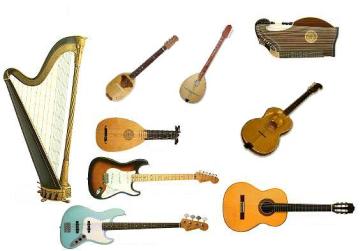 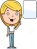